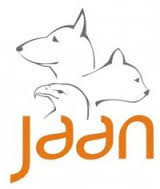 PROJECT  PLANJAANEDUCATION  PROGRAM
SARI
JAKARTA ANIMAL AID NETWORK
PROJECT PLAN
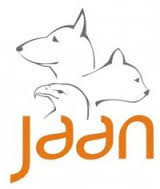 Project Plan ini dibuat mengacu dan diadaptasi dari fungsi manajemen pada umumnya, yaitu :
Planning
Organizing
Actuating
Controlling
JAKARTA ANIMAL AID NETWORK
PLANNING
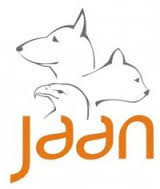 PROGRAM
dan
MATERI
EDUKASI
Mini Gathering
Kunjungan Sekolah
Komunitas
Area Kegiatan Publik
JAKARTA ANIMAL AID NETWORK
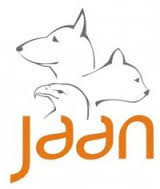 Planning yang dimaksud disini adalah mengacu pada kegiatan pengenalan program secara keseluruhan dengan begitu program ini akan jelas dan terarah sesuai dengan tujuan yang diinginkan.

Program dan materi edukasi akan dilakukan dengan 2 cara, yaitu:
Kerja sama dengan beberapa sekolah
Kerja sama secara luas dan umum
JAKARTA ANIMAL AID NETWORK
Jenis Kegiatan Pengarahan
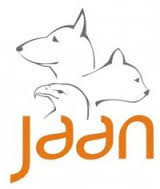 Mini Gathering
	Mini gathering ini dilakukan dengan cara mengumpulkan perwakilan dari beberapa sekolah yang rencananya akan diikut sertakan dalam kegiatan/program edukasi ini.
Kunjungan Sekolah
	Kunjungan sekolah dilakukan agar target partisipan dari sekolah dapat lebih meluas.
Komunitas
	Bergabung dengan beberapa komunitas akan lebih memudahkan tim untuk memperluas program edukasi ini.
Area Umum
	Mendirikan stand ditempat-tempat yang memudahkan  masyarakat luas dapat melihat secara langsung dan memahami dengan jelas program edukasi ini.
JAKARTA ANIMAL AID NETWORK
ORGANIZING
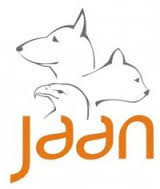 TEAM WORK
PARTISIPAN
VOLUNTEER
OSIS
DUTA
SEKOLAH
JAKARTA ANIMAL AID NETWORK
Team Work
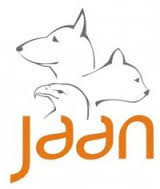 Pembentukkan Team Work ini sangat dibutuhkan jika program pengarahan (planning) sudah berjalan baik, maka tujuan/output yang diinginkan dapat terkoordinasi dengan tepat dan terarah.
JAKARTA ANIMAL AID NETWORK
School Team Work
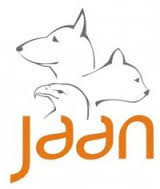 Tahap pertama pengorganisasian atau pengkoordinasian yaitu melalui kerja sama dengan sekolah sehingga dapat menghasilkan duta-duta yang terpilih di masing-masing sekolah dan dapat menambah jumlah partisipan siswa dalam program tersebut.

Keunggulannya dengan adanya duta sekolah maka program dapat terarah dan terkoordinasi dengan baik.
Kelemahannya adalah jarang sekolah menganggap program ini sebagai program penting yang akan berpengaruh dengan sekolah mereka.
JAKARTA ANIMAL AID NETWORK
Target Sekolah
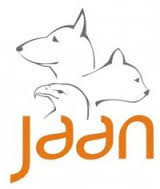 Target sekolah sementara dengan jumlah minimum 5 orang, 
 antara lain :
SMKN 57 Jakarta
SMKN 49 Jakarta
SMAN 34 Jakarta
SMAN 38 Jakarta
SMAN 66 Jakarta
SMAN Thamrin Jakarta
SMA Gonzaga
SMA Strada
SMA Al Izhar
SMA Charitas
SMA Suluh
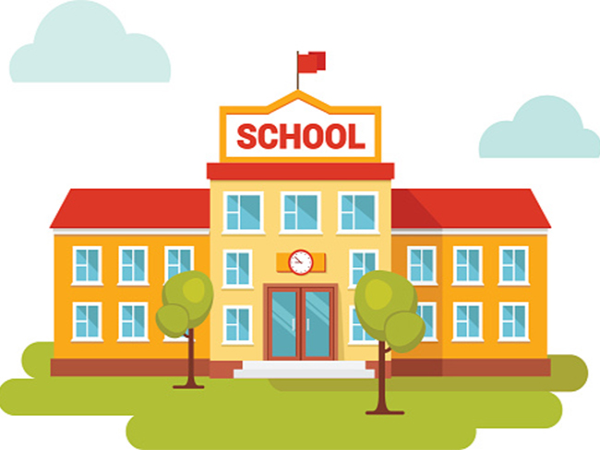 JAKARTA ANIMAL AID NETWORK
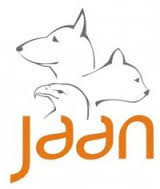 Communities/Public (Society)
Tahap kedua pengorganisasian atau pengkoordinasian yaitu melalui kerja sama dengan komunitas maupun masyarakat umum dengan cara mendirikan stand pameran misalnya pada saat CFD di Bundaran HI atau pada saat diadakannya kegiatan komunitas di Monas, dll.

Keunggulan dan kelemahannya adalah akan banyak orang yang akan berpartisipasi dengan program edukasi ini namun sulit untuk dikoordinasi untuk tindak lanjut karena sifatnya hanya sebagai partisipan sementara (random participant).
JAKARTA ANIMAL AID NETWORK
ACTUATING
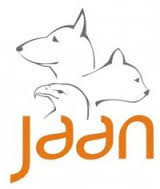 HASIL
KERJA
EMAIL

GROUP CHAT
PRESENTASI
JAKARTA ANIMAL AID NETWORK
HASIL KERJA
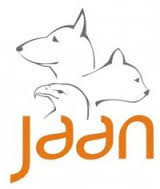 Hasil kerja ini merupakan hasil dari kegiatan-kegiatan yang dilakukan oleh masing-masing Team Work, yaitu:
Artikel 
	Berisi artikel yang terkait dengan program edukasi ini dan artikel ini dilakukan 	oleh semua sekolah/komunitas/orang yang terlibat sehingga artikel dapat selau 	up to date.
Foto-foto 
	Foto-foto disini dilakukan oleh siswa/orang yang minatnya dibagian fotografi 	sehingga mereka bisa bercerita dari hasil foto yang terkait dengan program 	edukasi ini.
Poster/Stiker
	Pembuatan poster dan stiker dilakukan bagi siswa/orang yang kreatif dan aktif 	dalam pembuatan mading atau aktif dalam komunitas sehingga dari hasil 	poster/stiker tersebut dapat ditempel/diberikan pada sekolah-sekolah lain yang 	belum berpartisipasi dengan program edukasi ini.
VLOG
	Pembuatan video singkat atau vlog dilakukan oleh siswa/orang yang aktif 	dalam media sosial terutama youtube atau bagi orang yang kreatif  dan hobi 	dalam  membuat video sehingga mereka mengembangkan idenya dalam 	membuat  video edukasi yang bermanfaat serta dapat ditonton oleh 	masyarakat luas.
JAKARTA ANIMAL AID NETWORK
HASIL KERJA
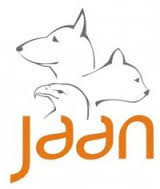 Hasil Kerja/Kegiatan yang sudah dilakukan akan di diskusikan oleh seluruh tim agar dapat saling memberi pendapat atau evaluasi untuk hasil yang lebih baik dengan cara :
Email
Group Chat
Presentasi di pertemuan berikutnya
JAKARTA ANIMAL AID NETWORK
CONTROLLING
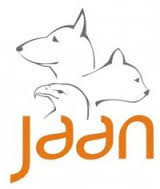 Hasil Kerja /Kegiatan
yang sudah dievaluasi sebelumnya dan sudah disetujui maka siap untuk di publikasikan secara berkala.
JAKARTA ANIMAL AID NETWORK